CHÀO MỪNG QUÝ THẦY CÔ TỚI DỰ GIỜ VỚI LỚP
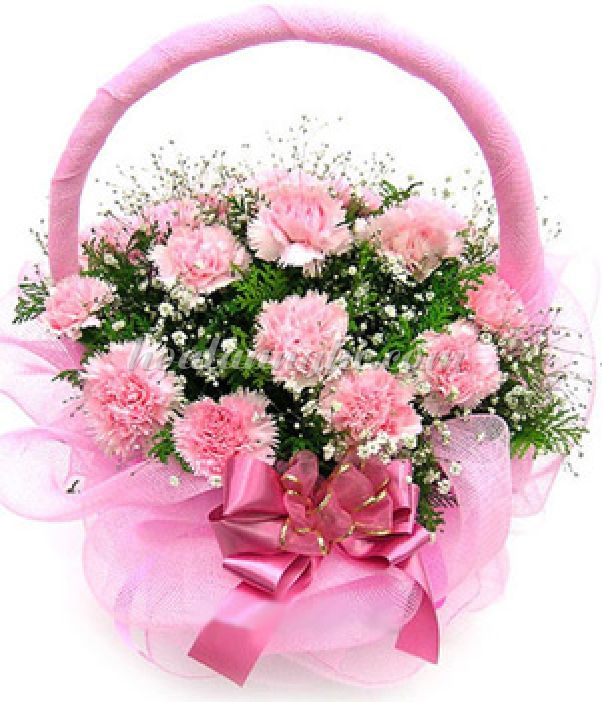 Trò chơi: “Ai nhanh hơn”
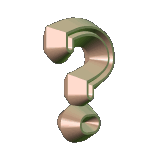 Luật chơi: 
- 4 bạn chơi sẽ được phát 1 tấm bìa và 1 chiếc bút dạ. Các bạn chơi sẽ viết câu trả lời của mình lên tấm bìa, ai viết xong trước sẽ dùng nam châm gắn lên bảng.Thời gian của trò chơi là 1 phút 30 giây.
- Bạn nào đúng và nhanh nhất sẽ nhận được 1 phần thưởng.
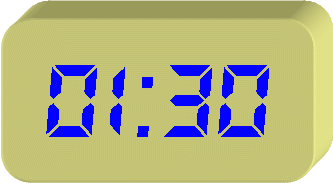 Trò chơi: “Ai nhanh hơn”
Tìm công thức hóa học của hợp chất sau:
a, Nước: biết phân tử gồm 2 H và 1 O.
b, Axit sunfuric: biết phân tử gồm 2 H, 1S và 4O.
c, Canxi cacbonat: biết phân tử gồm 1Ca, 1C và 3O
d, Natri hidroxit: biết phân tử gồm 1Na, 1O và 1H.
Đáp án:
Hoạt động nhóm (5 phút)
Bài tập 1
a. Hoàn thành vào chỗ chấm
b. Chỉ ra cách xác định hóa trị của nguyên tố (nhóm nguyên tử) dựa vào hóa trị của H.
Đáp án bài tập 1
a.
b. Nguyên tử ( nhóm nguyển tử) nguyên tố khác liên kết được với bao nhiêu nguyên tử H, thì nó có hóa trị là bấy nhiêu.
Bài tập 2:
Xác định hóa trị của C trong hợp chất: CO và CO2
Đáp án:
- CO: C hóa trị II.
- CO2: C hóa trị IV
Hóa trị là gì?
Bài tập 3: Chọn từ thích hợp điền vào chỗ chấm
con số
liên kết
Hóa trị của 1 nguyên tố (nhóm nguyên tử) là………..…biểu thị khả năng……………..của nguyên tử nguyên tố này với nguyên tử nguyên tố khác.
BẢNG 1- MỘT SỐ NGUYÊN TỐ HOÁ HỌC (SGK/42)
Bài ca hóa trị
Hóa về chị chẳng cho về,
Chị nắm vạt áo chị đề bài thơ.
Kali (K), Iot (I), Hidrô (H),
Natri (Na) với Bạc (Ag), Clo (Cl) một loài.
Là hoá trị I em ơi,
Nhớ ghi cho kỹ khỏi hoài phân vân.
Magiê (Mg), Kẽm (Zn) với Thuỷ Ngân (Hg)
Oxi (O), Đồng (Cu), Thiếc(Sn) thêm phần Bari (Ba)
Cuối cùng thêm chú Canxi (Ca).
Hoá trị II nhớ có gì khó khăn !
..…
Bài tập 4: 
Xác định hóa trị của N trong các trường hợp sau:
II
IV
I
III
V
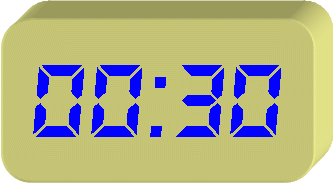 Bài tập 4:
II
IV
I
III
V
Ô cửa bí mật
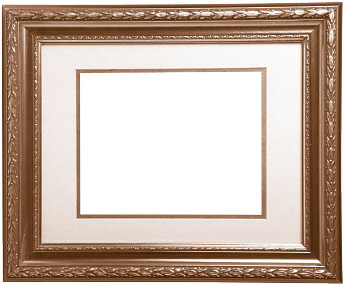 3
1
2
a.x = b.y
Câu 1. Chọn đáp án đúng
Hóa trị của Fe trong hợp chất FeO là
A. I      		B. II       		 C. III
B
Câu 2 : Chọn đáp án đúng
Hóa trị của nhóm (NO3) trong HNO3  là
A. I     		 B. II  		       C. III
A
Câu 3. Chọn đáp án đúng
Cho biết công thức hóa học hợp chất của nguyên tố X với O và hợp chất của nguyên tố Y với H lần lượt là: X2O , YH3
Công thức hóa học đúng với hợp chất X với Y là:
A. X2Y3  	        B.X3Y    	   C. XY3
B
X2O:  dựa vào hóa trị O  X hóa trị I
YH3 : dựa vào hóa trị H  Y hóa trị III
Hóa trị X bằng hóa trị của H  công thức là X3Y
Hướng dẫn học ở nhà:
- Làm bài tập 1,2( SGK – 38)
- Đọc trước phần II/ Quy tắc hóa trị: chỉ ra cách xác định hóa trị cách lập công thức hóa học dựa vào quy tắc hóa trị. 
     - Học thuộc bài ca hóa trị
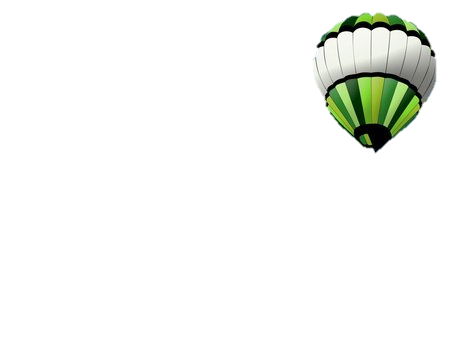 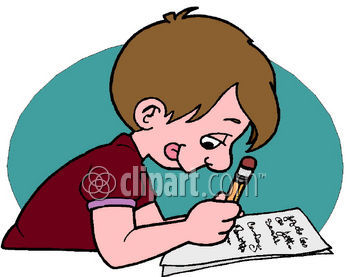 Xin chân thành cảm ơn các thầy cô và các em học sinh!
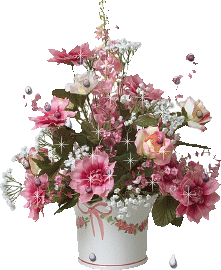 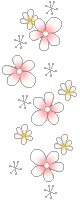 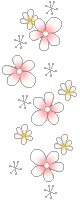 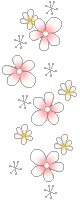 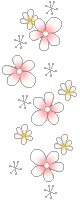 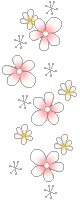 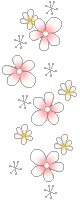 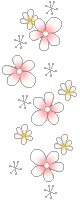 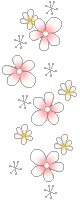 Thank You !